ПРОЦЕНТЫ
Историческая справка:   Проценты – одно из математических понятий, которые часто встречаются в повседневной жизни. Так, мы часто читаем или слышим, что например, в выборах приняли участи 52,5% избирателей, рейтинг победителя хит-парада равен 75%, промышленной производство сократилось на 11,3%, уровень инфляции 8% в год, банк начисляет 12% годовых, молоко содержит 3,2% жира, материал содержит 60% хлопка и 40% полиэстера и т.д.
     Слово «процент» происходит от латинского слова pro centum, что буквально переводится «за сотню», или «со ста». Процентами очень удобно пользоваться на практике, так как они выражают части целых чисел в одних и тех же сотых долях. Это дает возможность упрощать расчеты и легко сравнивать части между собой и с целыми
С
В
D
А
1)Квадрат ABCD разделен на равные части. Площадь заштрихованной фигуры равна 6 м2. Найдите площадь квадрата ABCD .
2) Выполнив правильно вычисления и
 вписав в таблицу буквы, 
соответствующие  найденным  ответам,  мы узнаем тему урока.
Р
Н
7:2
1:4
Т
4,3:4,3
П
3:2
Е
6,4:4
О
80:100
Ц
0,2*2-0,4
1 кг-1% центнера
 1см-1% метра
 1 а-1% гектара
Ответьте на вопросы:
Сколько килограммов  в одном центнере?
Какую часть центнера составляет 1 кг? 
2.  Сколько сантиметров в одном метре? 
Какую часть метра составляет 1 см? 
3. Сколько ар в одном гектаре? 
Какую часть гектара составляет 1 а?
Запись в тетради:
Работа по учебнику с.237
Запомните равенства и запишите в тетрадь:
Решите: №1561, №1562, 
№1563,  №1565
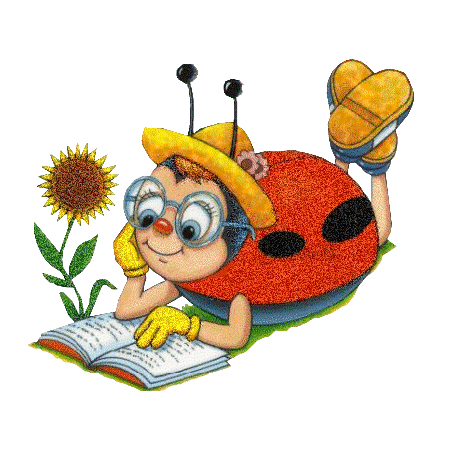 Тест:
Процент - это 

а) тысячная часть числа;
б) сотая часть числа;
в) десятая часть числа.

2) 50% от числа равны:
а)       его части      б)      его части     в)      его части


3) 25% - это
а) 2,5                     б) 0,25                                в) 0,0025
Домашнее задание
П.40 № 1598, №1600,  № 1612(а)
Спасибо за внимание!